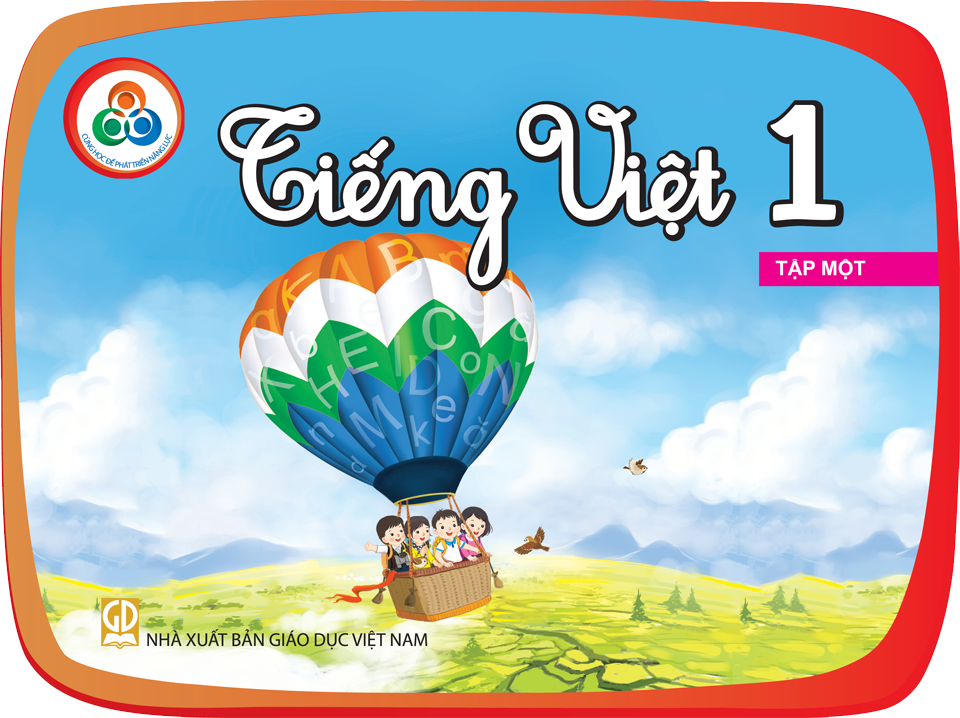 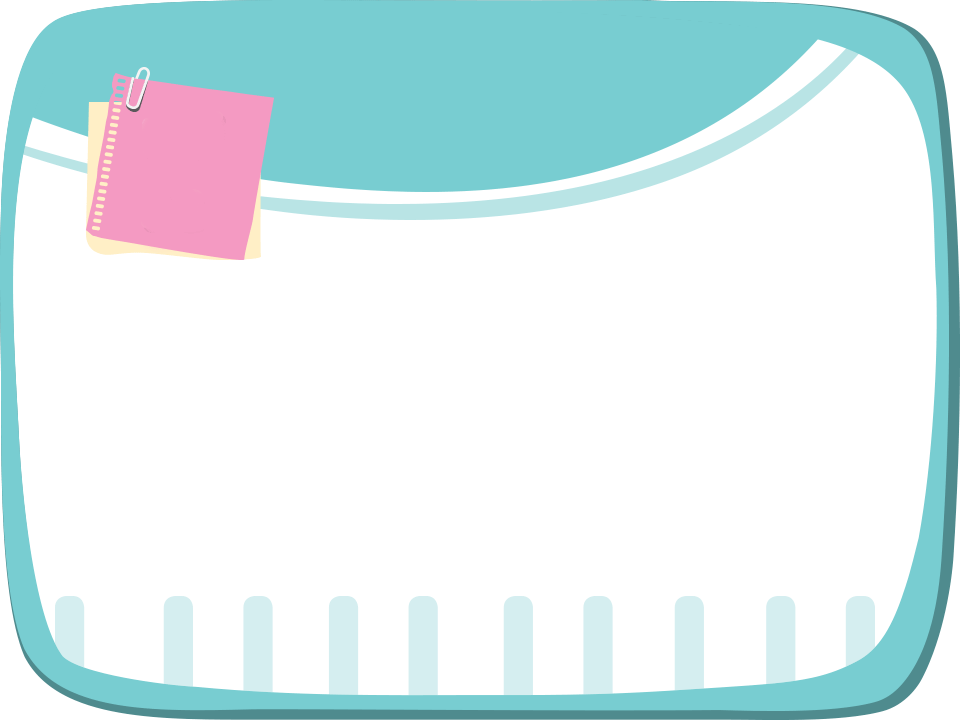 Bài
13C
ang  ăng  âng
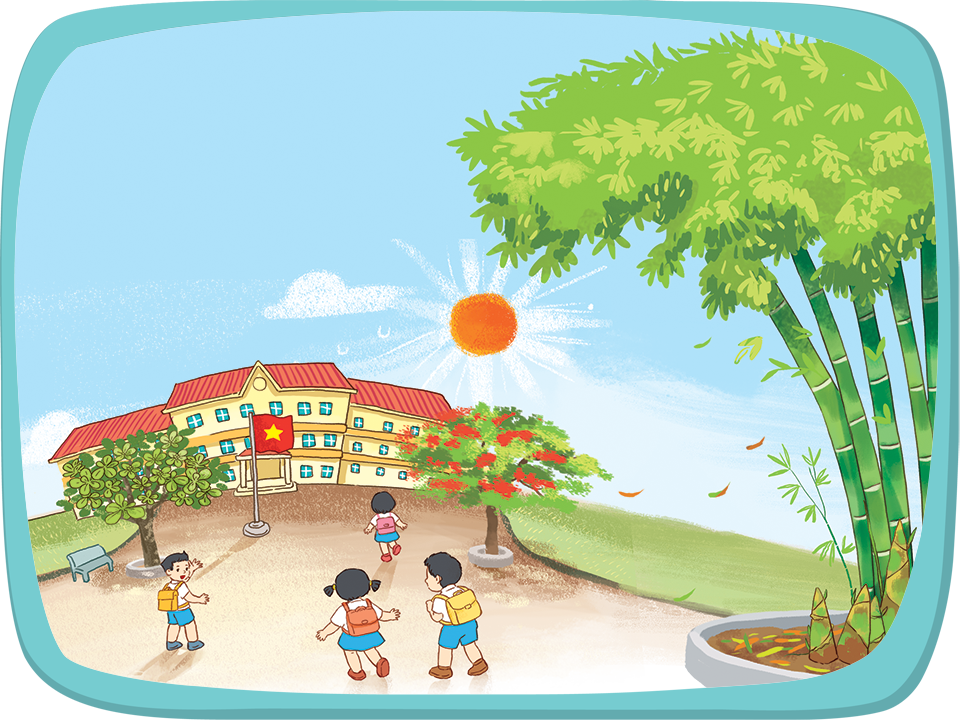 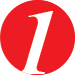 Nghe – nói
Hỏi – đáp về bức tranh.
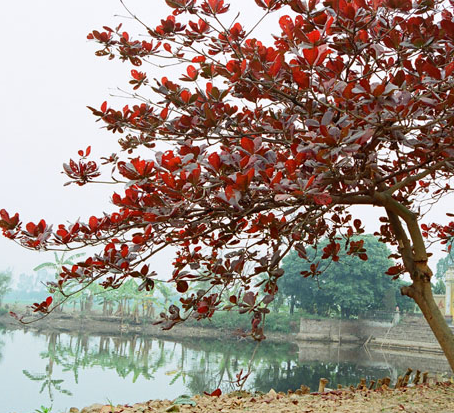 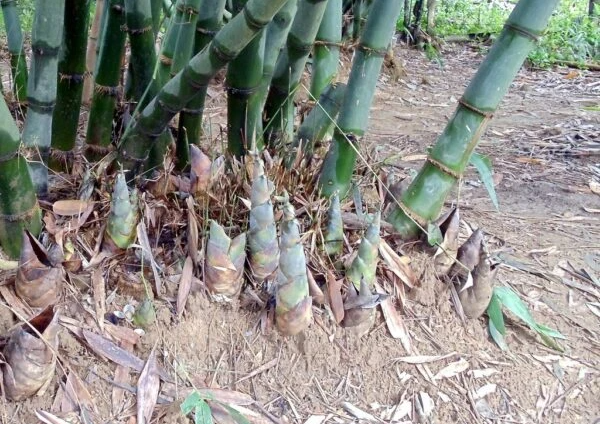 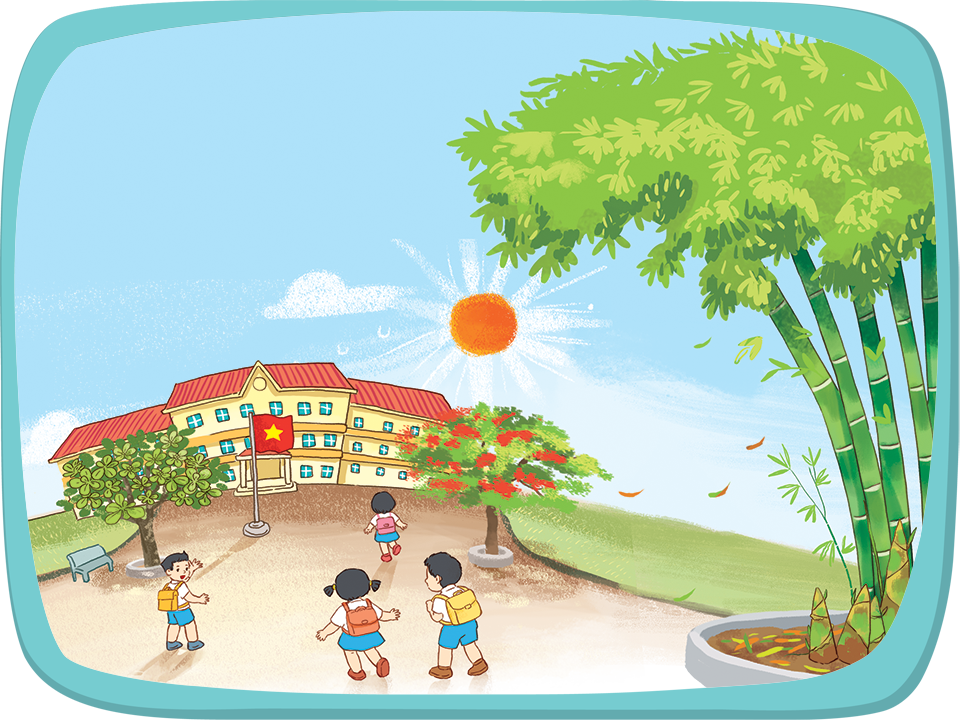 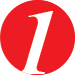 Nghe – nói
Hỏi – đáp về bức tranh.
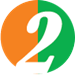 Đọc
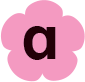 cây bàng
nhà tầng
măng tre
m
ăng
ang
âng
b
t
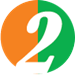 Đọc
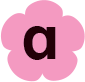 cây bàng
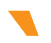 ang
ang
b
b
bàng
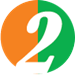 Đọc
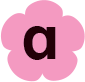 măng tre
ăng
ăng
m
m
măng
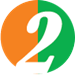 Đọc
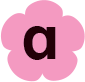 nhà tầng
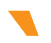 âng
âng
t
t
tầng
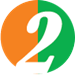 Đọc
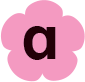 cây bàng
nhà tầng
măng tre
ang
âng
m
t
b
ăng
bàng
măng
tầng
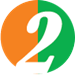 Đọc
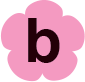 làng xóm
nắng hè
vâng lời
mây trắng
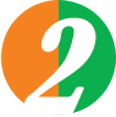 Đọc
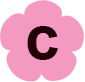 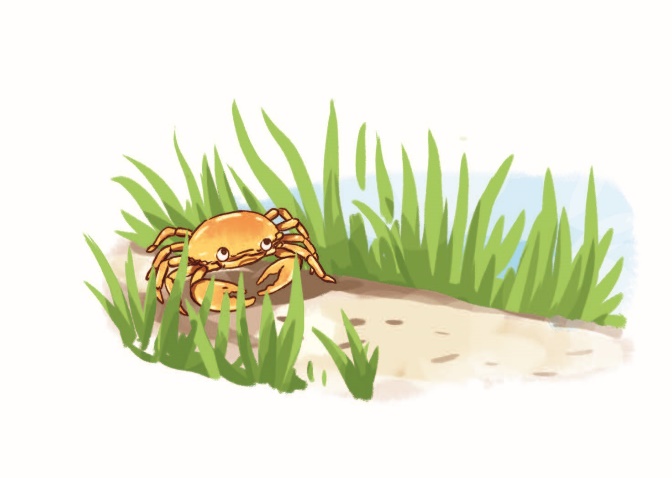 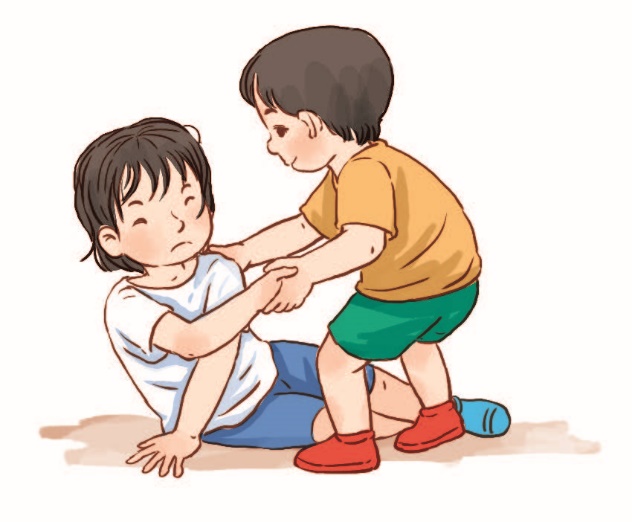 Chị ngã em nâng.
Con cua tám cẳng hai càng
Chẳng đi mà lại bò ngang cả ngày.
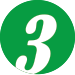 Viết
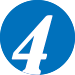 Đọc
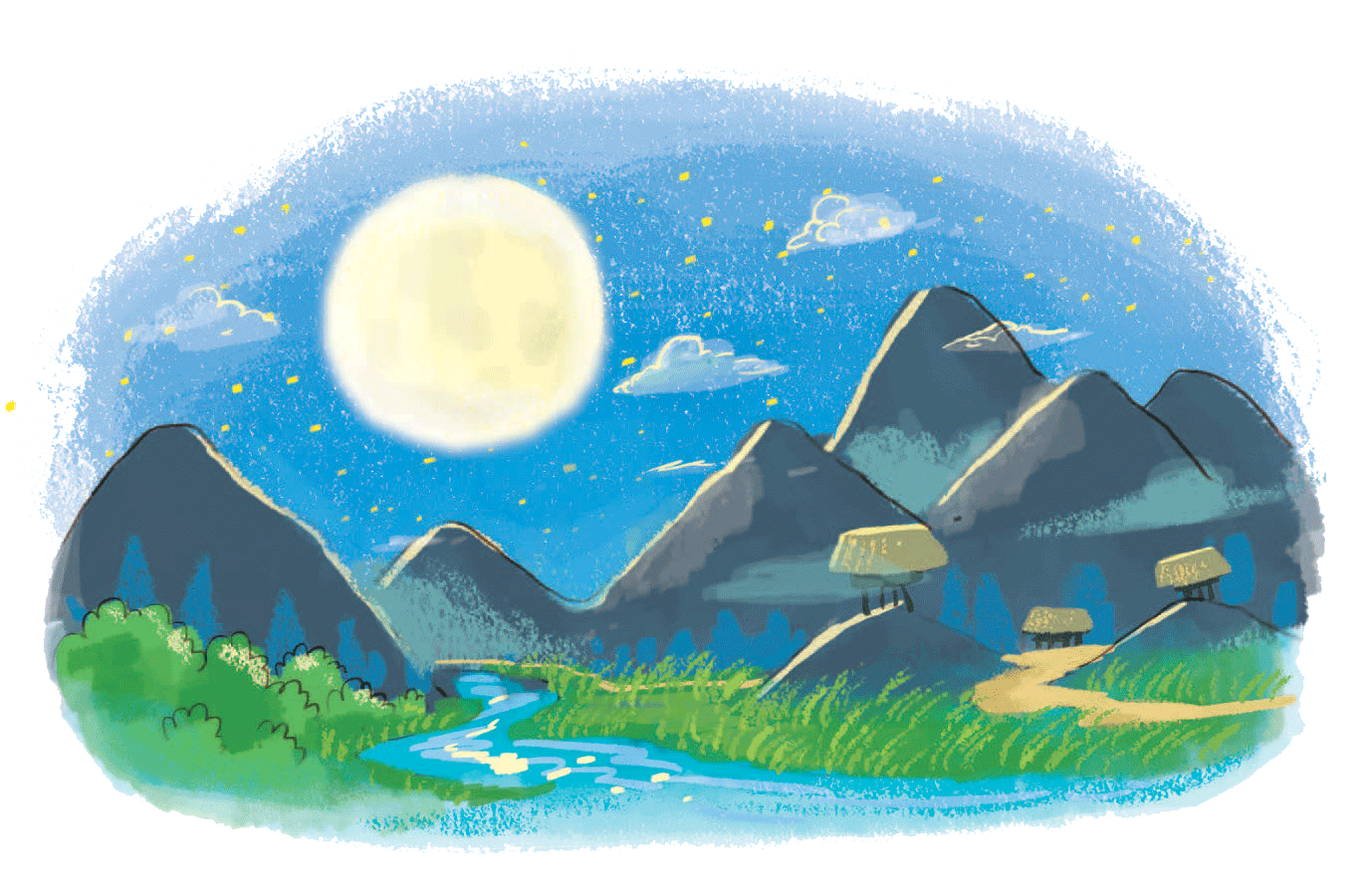 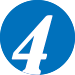 Đọc
Mặt trăng
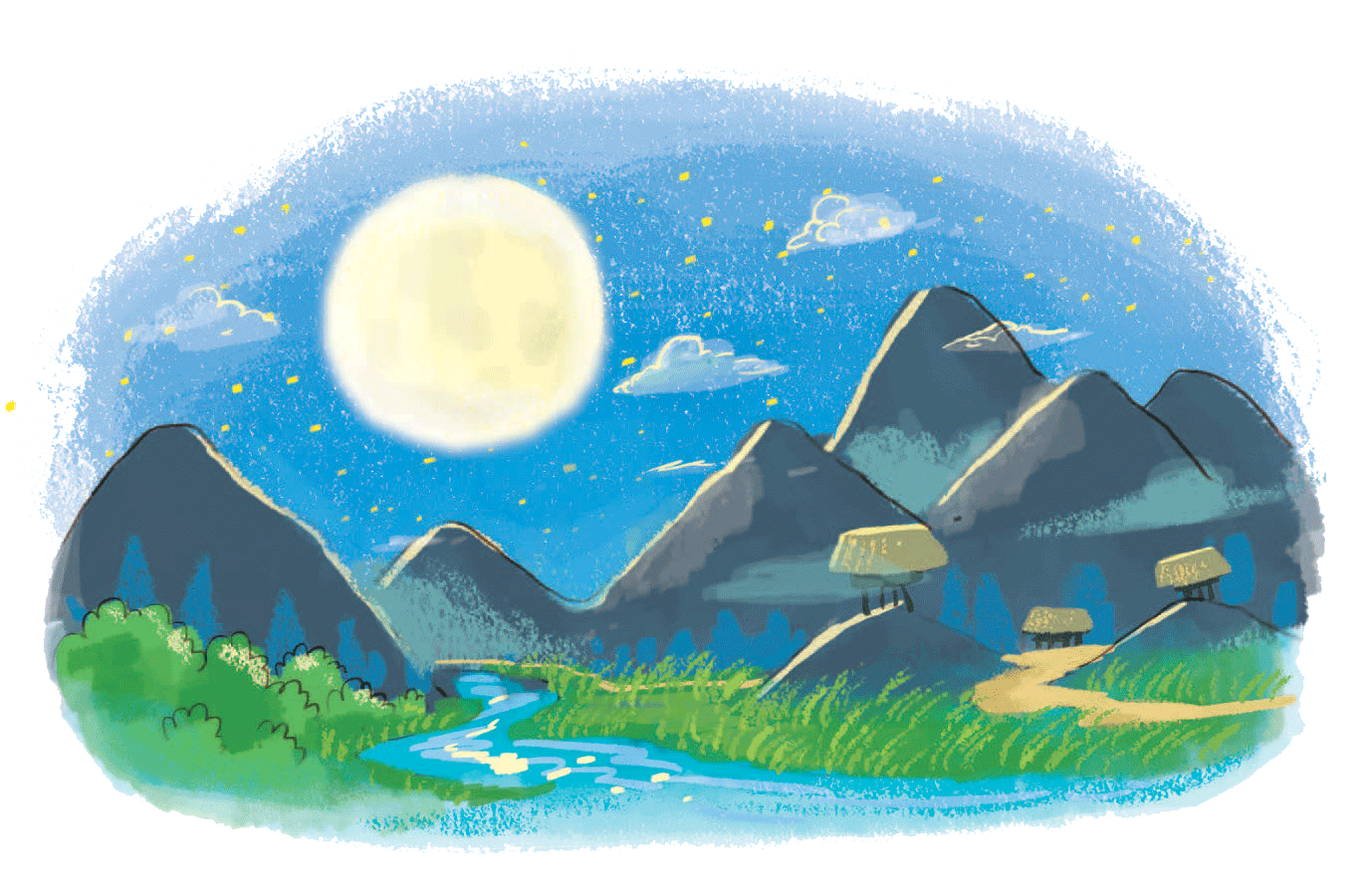 Mặt trăng có tuổi gần bằng tuổi của trái đất. Một ngày ở mặt trăng dài gần bằng ba mươi ngày trái đất.
Hai người đầu tiên lên mặt trăng là người Mĩ.
Sau này đã có thêm nhiều người lên mặt trăng.
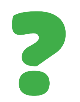 Bài này cho em biết gì về tuổi của mặt trăng?
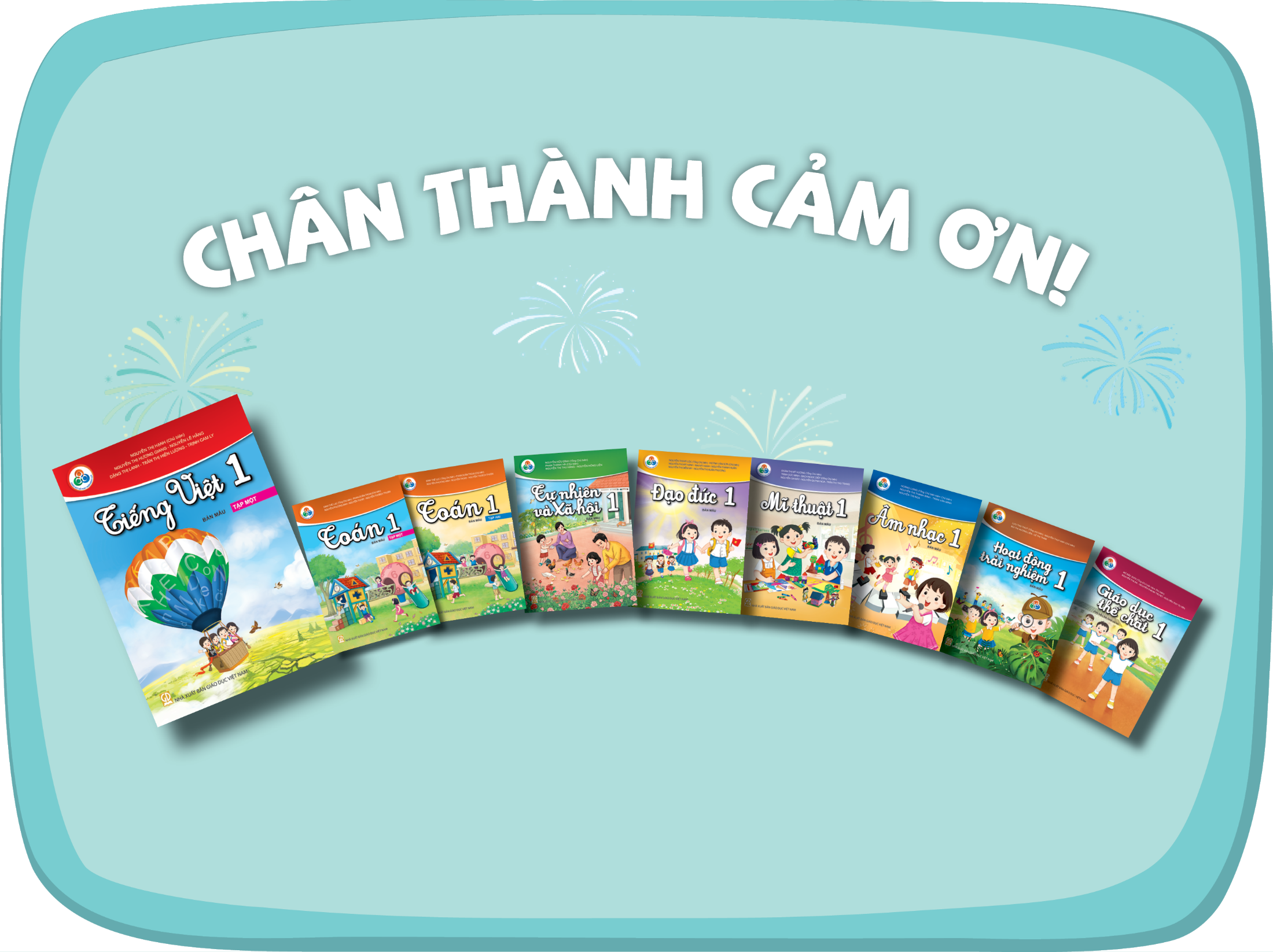